CS2852Week 2, Class 1
Today
Generics (Section 051)
Big-O runtime analysis
Muddiest Point
Lab
Quiz
Includes writing a method from ArrayList class (See next slide)
Connect the Dots Generator
Main instructions now posted
SE-2811
Slide design: Dr. Mark L. Hornick
Content: Dr. Hornick
Errors: Dr. Yoder
1
[Speaker Notes: 1-2,6-8,11-15,17-19]
Untested code is buggy code
I believe you can raise your grade by about one letter grade if you…
Write a few tests for every method in the ArrayList class
Write at least seven different kinds of tests (see Section 021 boardshot)
Fix all the bugs in our class implementation of ArrayList
The quiz in Lab will include writing a method from the ArrayList class.
CS-2852
Dr. Josiah Yoder
Slide style: Dr. Hornick
2
The main purpose of the compiler is…   (Section 051)
To generate errors
Generics
The main purpose of Generics is to generate compiler errors
SE-2811
Dr.Yoder
3
Type Erasure (Section 051)
The compiler knows about generics
It treats a “generic” type as the real type
Helps find errors
The virtual machine does not
To it, a “generic” type is just an “Object”
SE-2811
Dr.Yoder
4
Type Erasure (Section 051)
After checking that they are used correctly as much as it can, the compiler…
“Replaces all type parameters in generic types with … Object.
“Inserts type casts if necessary to preserve type safety.
…	

http://docs.oracle.com/javase/tutorial/java/generics/erasure.html
SE-2811
Dr.Yoder
5
Why Big-O?
The purpose of data-structures is speed
The purpose of Big-O is to compare speed
What is Big-O?
Fact: Predicting the actual speed of an algorithm is challenging
Big-O allows us to compare speed of algorithms without knowing the actual speed
Reminder: An algorithm is more general than the implementation of a program
6
[Speaker Notes: If we don’t need speed, we would just use Lists for everything.]
What is Big-O?
In Big-O analysis, we only care about how runtime changes as the input size grows
For example, once we’ve done the Big-O analysis, we can predict…
7
How long do operations really take on my computer?
Nanoseconds per loop iteration (10,0002 iters)
Empty loop:	0.51
Empty loop:	0.95
Integer addition: 0.0
Integer subtract: 0.0
Multiply:	0.0
Comparison:	0.0
Remainder:	0.34
Division:	0.35

Float Add:	0.0
Float subtract:	1.3
Float Division:	1.27
Float Multiply:	1.26
Function call:	0.0
Math.sin:	116.5
Math.atan2:	57.6
Math.random:	25.7
Integer addition:	0.0
SE-2811
Dr.Yoder
8
[Speaker Notes: http://introcs.cs.princeton.edu/java/41analysis/TimePrimitives.java.html]
How long do operations really take on my computer?
Nanoseconds per loop iteration (100,0002 iters)
Empty loop:	0.6717
Empty loop:	0.3376
Integer addition: 0.0
Integer subtract: 0.0
Multiply:	0.0
Comparison:	0.0
Remainder:	0.3597
Division:	0.3625
Float Add:	0.0
Float subtract:	1.3141
Float Division:	1.3038
Float Multiply:	1.2884
Function call:	0.0
SE-2811
Dr.Yoder
9
[Speaker Notes: http://introcs.cs.princeton.edu/java/41analysis/TimePrimitives.java.html]
How long do operations really take on my computer?
Nanoseconds per loop iteration (1,000,0002 iters)
Empty loop:	0.36
Empty loop:	0.33
Integer addition: 0.0
Integer subtract: 0.0
Multiply:	0.0
Comparison:	0.0
Remainder:	0.3456
Division:	0.344545
Float Add:	0.0
Float subtract: 1.2795

[See TimePrimitives.java in notes, example from Princeton]
SE-2811
Dr.Yoder
10
[Speaker Notes: http://introcs.cs.princeton.edu/java/41analysis/TimePrimitives.java.html]
Let’s assume…
Let’s assume the following costs:
1 ns for each line of code
1 ns for each time header condition is evaluated and we jump to a different place in the code
for, while, if
If we call a method, we need to figure out how long that method takes to run.  For Math calls, we’ll assume 1 ns. (This is lower than real.)
We are ignoring many real details that influence run-time.
SE-2811
Dr.Yoder
11
Example: Estimate running time of add
[See code, take notes…]
SE-2811
Dr.Yoder
12
Example
Find running time of contains if
array = {“first”, “second”, “third”}
o = “second”
Assume the line with .equals takes 1ns  if run.
SE-2811
Dr.Yoder
13
Example
Find running time of contains if
Array contains n elements.
o = last element in array
[Take notes]
SE-2811
Dr.Yoder
14
Example
Suppose the run-time for our algorithm is
T(n) = 5 + 3n
Suppose n=1000
T(n) = 5 + 3000 = 3005
Does the 5 make a difference?
Now suppose n doubles (to 2000)
T(n) = 5 + 6000 = 6005.
How much does the runtime multiply by?
6005/3005 ≈ 6000/3000 = 2
Does the 3 make a difference?
15
Definition of Big-O
[Take notes]
SE-2811
Dr.Yoder
16
Symbols
T(n) – Actual worst-case run time
f(n) – Simplified run-time 
O(n) – Symbolizes simplification process
CS-2852
Dr. Josiah Yoder
Slide style: Dr. Hornick
17
Asymptotic Analysis:Analysis Techniques
Assign unknown time to each time step
Get polynomial
Use Big-O Simplifications to eliminate uneeded terms and scaling factors
Jump straight to the conclusion
Just use “1” for each simple instruction
Use known complexity of called methods
Multiply contents of loop by loop count
Take max. of branches for if
CS-2852
Dr. Josiah Yoder
Slide style: Dr. Hornick
18
When comparing algorithms
Pick the one with the lower complexity when
You anticipate a significant amount of data at some point in the life of the code
You can use a standard library with a low complexity
You need to demonstrate you know the difference
Pick the higher complexity when
Your amount of data will be small throughout the life of the code
The hidden cost (no, c) are high
If same – use other properties
CS-2852
Dr. Josiah Yoder
Slide style: Dr. Hornick
19
Muddiest Point
Wait for the slides, or follow this link to answer both questions at once:
http://bit.ly/1Mow5a3
SE-2811
Dr.Yoder
20
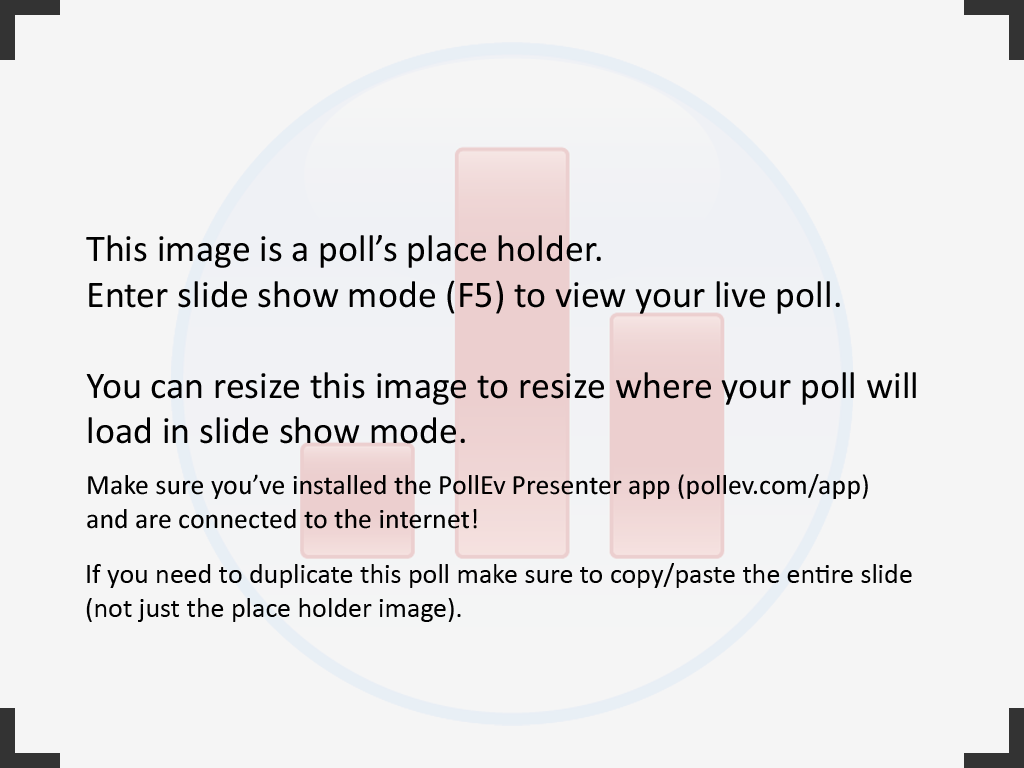 http://bit.ly/1Mow5a3
SE-2811
Dr. Josiah Yoder
21
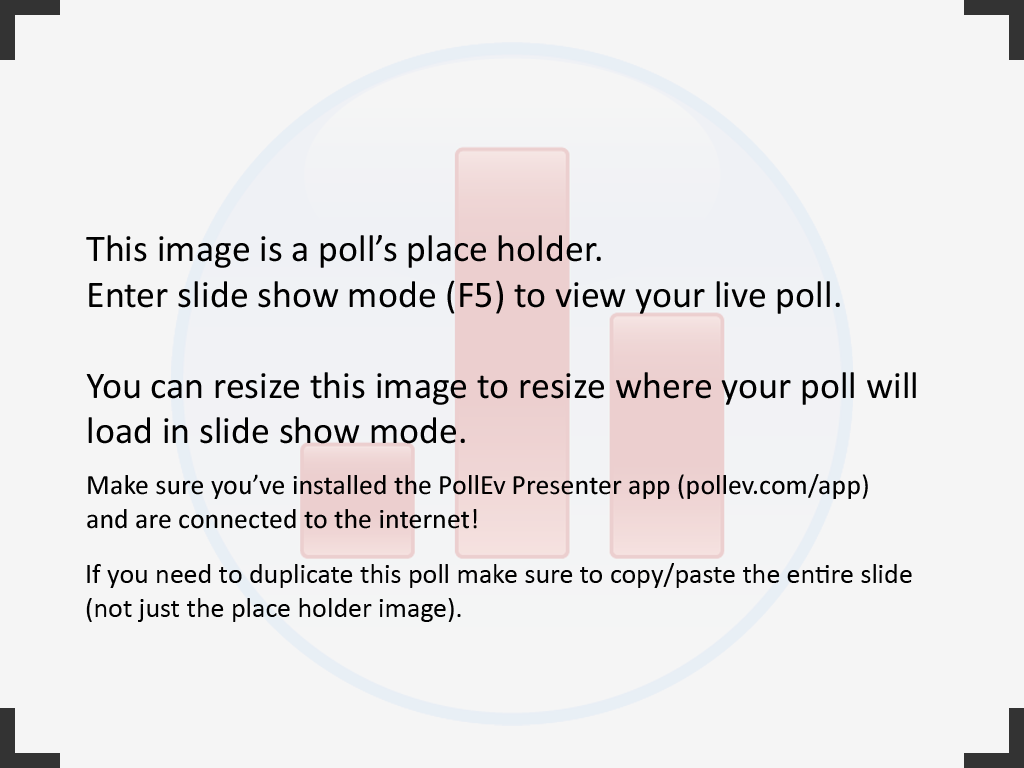 http://bit.ly/1Mow5a3
SE-2811
Dr. Josiah Yoder
22